Holografischer & DNA-basierter Speicher
FABIAN BÖHM,
04.12.2018 – Speicher- und dateisysteme
2
Gliederung
04.12.2018
Holografischer Speicher

DNA-basierter Speicher
Aufbau der DNA
DNA-Sequenzierungsverfahren
Geschichte
Chancen und Probleme
Microsoft 
Zusammenfassung
DNA-basierter Speicher - Fabian Böhm
3
Holografischer Speicher
04.12.2018
2005 von InPhase entwickelt
„räumliche Speicherung“
1,6 TB Speicherkapazität 
10x schnellere Lesegeschwindigkeit als bei einer CD
Massenspeicherung
DNA-basierter Speicher - Fabian Böhm
4
Holografischer SpeicherTechnik
04.12.2018
Zwei überlagernde Laser
3D-Bilder
 Referenz- und Signalstrahl 
     bilden Interferenzmuster




							[Abb. 1]
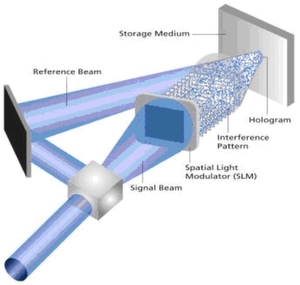 DNA-basierter Speicher - Fabian Böhm
5
Holografischer Speicher
04.12.2018
Transferrate von 160 MB/s bis 960 MB/s
Nur 1x beschreibbarer Lesespeicher

Trotzdem eine Zukunft?
DNA-basierter Speicher - Fabian Böhm
6
04.12.2018
DNA-basierter Speicher - Fabian Böhm
[Abb. 2]
7
Aufbau der DNA	Desoxyribonukleinsäure
04.12.2018
1953 Watson + Crick
DNA Doppelhelix  Doppelschraube („gewundene Leiter“)
Basenabfolge der Stränge  komplementär







                                                                      [Abb. 3]
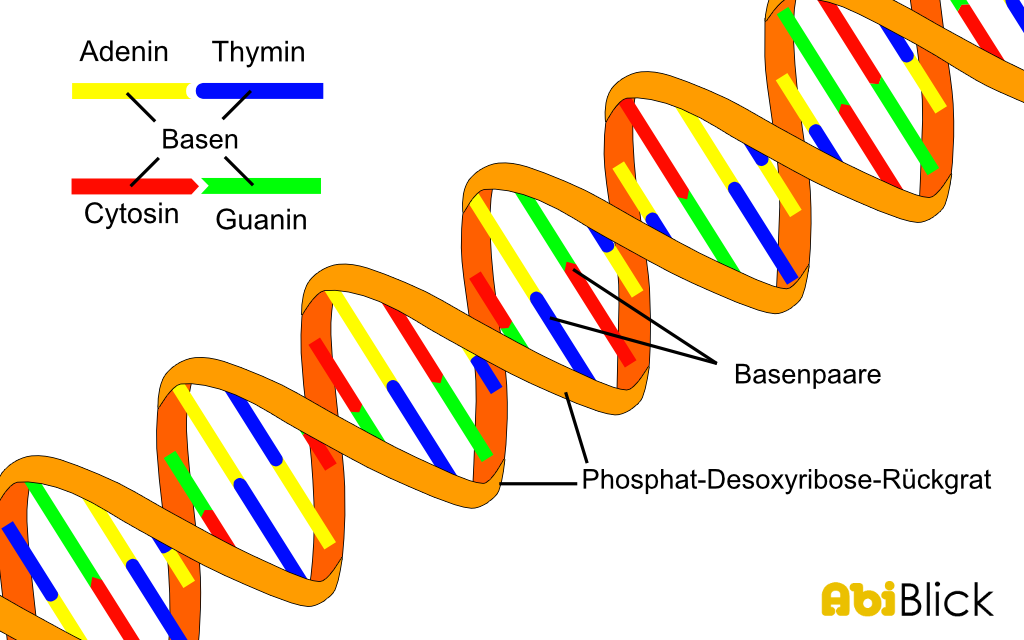 DNA-basierter Speicher - Fabian Böhm
8
Aufbau der DNA
04.12.2018
Durch Hydrolyse in Einzelteile zerlegen
	 Zucker Desoxyribose
	 Phosphat
	 vier verschiedene Basen
		 Cytosin & Guanin / 
		     Adenin & Thymin

				
							[Abb. 4]
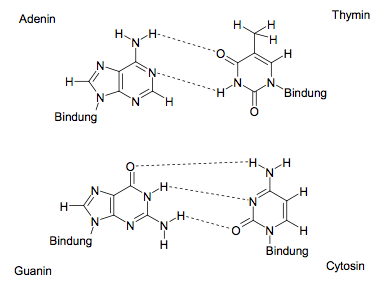 DNA-basierter Speicher - Fabian Böhm
9
Datenspeicherung
04.12.2018
DNA besteht aus aneinanderreihten Nukleotidbasen (A,T,C,G)
Abfolge von 3 Basen sind ein Triplett
	 1 Triplett steht für 1 Aminosäure
Kette von Aminosäuren  Protein, Enzym, etc.

Kurz:
	Basenanordnung der DNA bestimmt die Erbinformation
DNA-basierter Speicher - Fabian Böhm
10
Datenspeicherung
04.12.2018
20 mögliche Aminosäuren
Triplett ist notwendig  4³ = 64 
	 gleiche Aminosäure kann aus verschiedenen Tripletts codiert 		     werden
Informationen in den Basensequenzen
    der DNA
DNA-basierter Speicher - Fabian Böhm
11
DNA-Sequenzierung
04.12.2018
Ermittlung der Basensequenz eines bestimmtes DNA-Fragments (Gen)

Auftrennung
	 Jeder Strang der DNA-Doppelhelix wird chemisch markiert  in 2       	     Einzelstränge getrennt 
Primerhybridisierung
	 Primer setzt sich an Einzelstrang
	 DNA-Polymerase setzt sich an Primer
		 so entstehen verschieden lange Fragmente
DNA-basierter Speicher - Fabian Böhm
12
DNA-Sequenzierung
04.12.2018
Gelelektrophorese
	 Auftrennung der Länge nach mit Hilfe von Gelelelktrophorese
Auswertung
	 Betrachtung der Ansätze aller chemischen Gene
		 Abfolge rekonstruierbar

		
										
									[Abb. 5]
DNA-basierter Speicher - Fabian Böhm
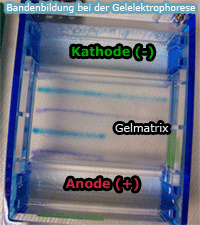 13
Primerhybridisierung & Auswertung
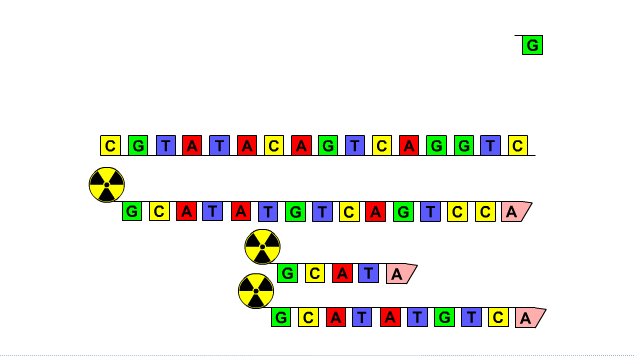 04.12.2018
DNA-basierter Speicher - Fabian Böhm
[Abb. 6 & 7]
14
04.12.2018
DNA-basierter Speicher - Fabian Böhm
15
Moderne Versionen Nanopore Technologie
04.12.2018
Man benötigt:
Membran
DNA-Strang
Messmechanismus

Echtzeit-Daten



												[Abb. 8]
DNA-basierter Speicher - Fabian Böhm
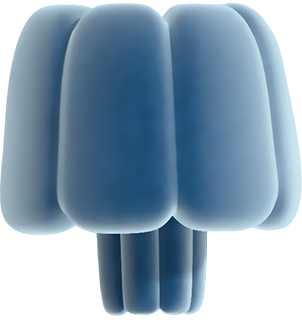 16
04.12.2018
DNA-basierter Speicher - Fabian Böhm
[Abb. 9]
17
Datenspeicherung in der DNA
04.12.2018
Künstlich hergestellte DNA
Molekül besteht aus Abfolge der Basen A,C,G,T
	 Sequenz bzw. ACGT-Code selbst wählen
Statt Informationen auf binären Schlüsseln zu speichern, kann sie 
     „ebenso gut auch in langen Reihen der Buchstaben A,C,G und T 	umgewandelt werden.“ [Nick Goldman]
Schreibprozess = Herstellungsprozess (DNA-Synthese)
DNA-basierter Speicher - Fabian Böhm
18
DNA-Sequenzierung bezogen auf Informationen
04.12.2018
Binärcode in Quartärcode umwandeln
	 Bsp.: Zahl 105
	binär	 = 01101001
	quartär = 1221
		 A=0, C=1, G=2 und T=3
	DNA = CGGC							
														[Abb. 10]
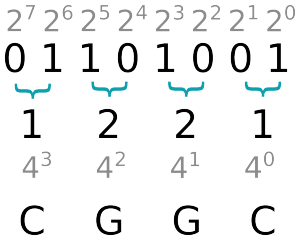 DNA-basierter Speicher - Fabian Böhm
19
DNA-Sequenzierung
04.12.2018
Ungenauigkeiten beim Lesen der DNA, wenn gleiche Buchstaben aufeinander folgen
Statt Quartärcode  Ternärcode
Bsp.:
	wurde gerade ein „T“ geschrieben, dann 
	verbleiben nur noch die Werte 0,1 und 2, 
	die man den Nukleotiden A, C und G zuordnen         	
	kann 										[Abb. 11]
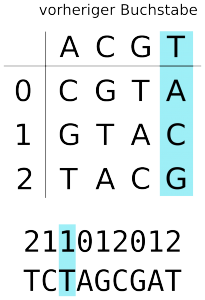 DNA-basierter Speicher - Fabian Böhm
20
DNA-Sequenzierung
04.12.2018
Datei kein kompletter DNA-Strang
Lesbar bis ca. 500 Nukleotid-lange Sequenzen (nach Sanger)
Datei wird zerstückelt





				[Abb. 12]
DNA-basierter Speicher - Fabian Böhm
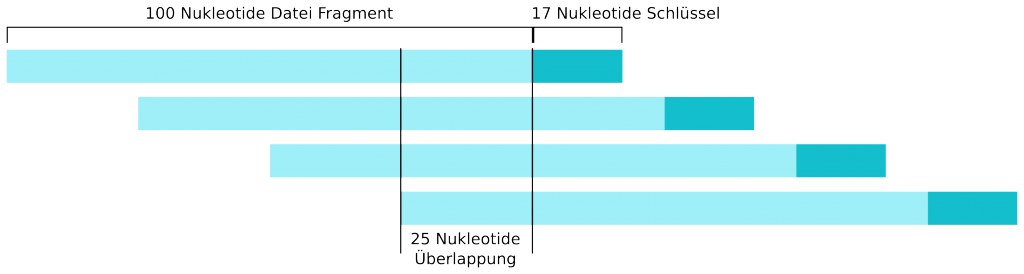 21
Warum?
04.12.2018
Speicher wächst, aber auch Daten

Heutige Speichermedien haben zu kurze Lebensdauer

Räumliche Größe ein Problem
	 Suche nach 1 Exabyte/mm³

Langzeitspeicher
DNA-basierter Speicher - Fabian Böhm
22
Geschichte des DNA-basierten Speichers
04.12.2018
1988 erste Nachricht in ein DNA-Fragment eingebaut
1994 Idee eines DNA-Computers
1997 neue Anwendbarkeit
2002 erster molekularer Computer
2004 Kopplung mit einem In- und Outputmodul
DNA-basierter Speicher - Fabian Böhm
23
Geschichte des DNA-basierten Speichers
04.12.2018
2013 publizierten Goldman und Birney ihre Methode
Beispiele der ersten Daten (739KB):
154 Sonette von Shakespeare
JPEG Foto des Baums vor dem Institut
Publikation von Watson & Crick als PDF
MP3-Auszug der Rede Martin Luther Kings „I have a dream“
Kodierungsanleitung

Bis heute mehrere erfolgreiche Versuche
DNA-basierter Speicher - Fabian Böhm
24
Chancen und Probleme
04.12.2018
DNA-basierter Speicher - Fabian Böhm
25
Aktuelles
04.12.2018
Microsoft verbessert die Methode von Goldman & Birney
Gezieltes zugreifen auf einzelne Dateien
Elegantere Lösung der Redundanz
	 XOR-Verknüpfung statt 4-fache Überlappung




					[Abb. 13]
DNA-basierter Speicher - Fabian Böhm
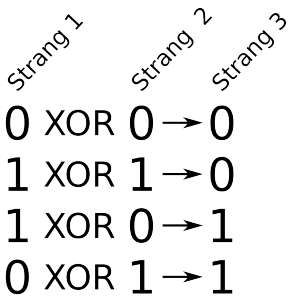 26
Zusammenfassung
04.12.2018
DNA ist Grundlage des Lebens

Speicher der Zukunft

Kein Speicher für Endverbraucher
DNA-basierter Speicher - Fabian Böhm
27
Quellen
04.12.2018
Inhalt:
Abitur-Wissen Biologie – Genetik von Albert Kollmann (Stark-Verlag, Ausgabe 94/703)
http://www.scinexx.de/wissen-aktuell-21220-2017-03-06.html 
https://www.dna-sequenzierung.com/sanger-sequenzierung/ 
https://de.wikipedia.org/wiki/DNA-Sequenzierung 
https://de.wikipedia.org/wiki/Holografischer_Speicher 
https://www.frustfrei-lernen.de/biologie/dna-dns-aufbau-struktur.html 
http://scienceblogs.de/bioinfowelten/2016/07/27/die-zweckentfremdung-der-dna-teil-1-speicher-der-zukunft/2/ 
https://lab.dessimoz.org/media/DNA-storage/Die%20Zeit.pdf 
https://www.simplyscience.ch/definitionen/articles/nukleotid.html 
https://www.sueddeutsche.de/wissen/dna-forscher-speichern-historischen-film-im-erbgut-lebender-bakterien-1.3588165 
https://de.wikipedia.org/wiki/Eingabe_und_Ausgabe
DNA-basierter Speicher - Fabian Böhm
28
Quellen
04.12.2018
https://www.deutschlandfunk.de/tolle-idee-was-wurde-daraus-holografische-speichermedien.676.de.html?dram:article_id=402409 
https://www.storage-insider.de/holografie-speichern-mit-licht-a-88545/ 
https://de.wikipedia.org/wiki/Optischer_Datenspeicher 
http://www.biologie-schule.de/gelelektrophorese.php 
https://de.wikipedia.org/wiki/DNA-Computer 
https://de.wikipedia.org/wiki/Primer
DNA-basierter Speicher - Fabian Böhm
29
Quellen
04.12.2018
Abbildungen:
[1]: https://www.storage-insider.de/holografie-speichern-mit-licht-a-88545/ 
[2]: https://www.golem.de/news/5d-speichertechnik-glasscheibe-speichert-360-tbyte-1602-119191.html 
[3]: https://www.abiblick.de/biologie/dna/ 
[4]: https://www.inhaltsangabe.info/biologie/biologie-dna-aufbau-funktion-und-struktur-einfach-erklaert 
[5]: http://www.bioclips.de/content/01_biotech/sanger.html 
[6]: http://www.bioclips.de/content/01_biotech/sanger.html 
[7]: http://www.biologie-schule.de/gelelektrophorese.php 
[8]: https://nanoporetech.com/how-it-works 
[9]: https://www.spektrum.de/news/ein-dna-lesegeraet-fuer-die-hosentasche/1143028 
[10]: http://scienceblogs.de/bioinfowelten/2016/07/27/die-zweckentfremdung-der-dna-teil-1-speicher-der-zukunft/2/
[11]: http://scienceblogs.de/bioinfowelten/2016/07/27/die-zweckentfremdung-der-dna-teil-1-speicher-der-zukunft/2/
[12]: http://scienceblogs.de/bioinfowelten/2016/07/27/die-zweckentfremdung-der-dna-teil-1-speicher-der-zukunft/2/ 
[13]: http://scienceblogs.de/bioinfowelten/2016/07/27/die-zweckentfremdung-der-dna-teil-1-speicher-der-zukunft/2/
DNA-basierter Speicher - Fabian Böhm
30
Zusammenfassung
04.12.2018
DNA ist Grundlage des Lebens

Speicher der Zukunft

Kein Speicher für Endverbraucher
DNA-basierter Speicher - Fabian Böhm